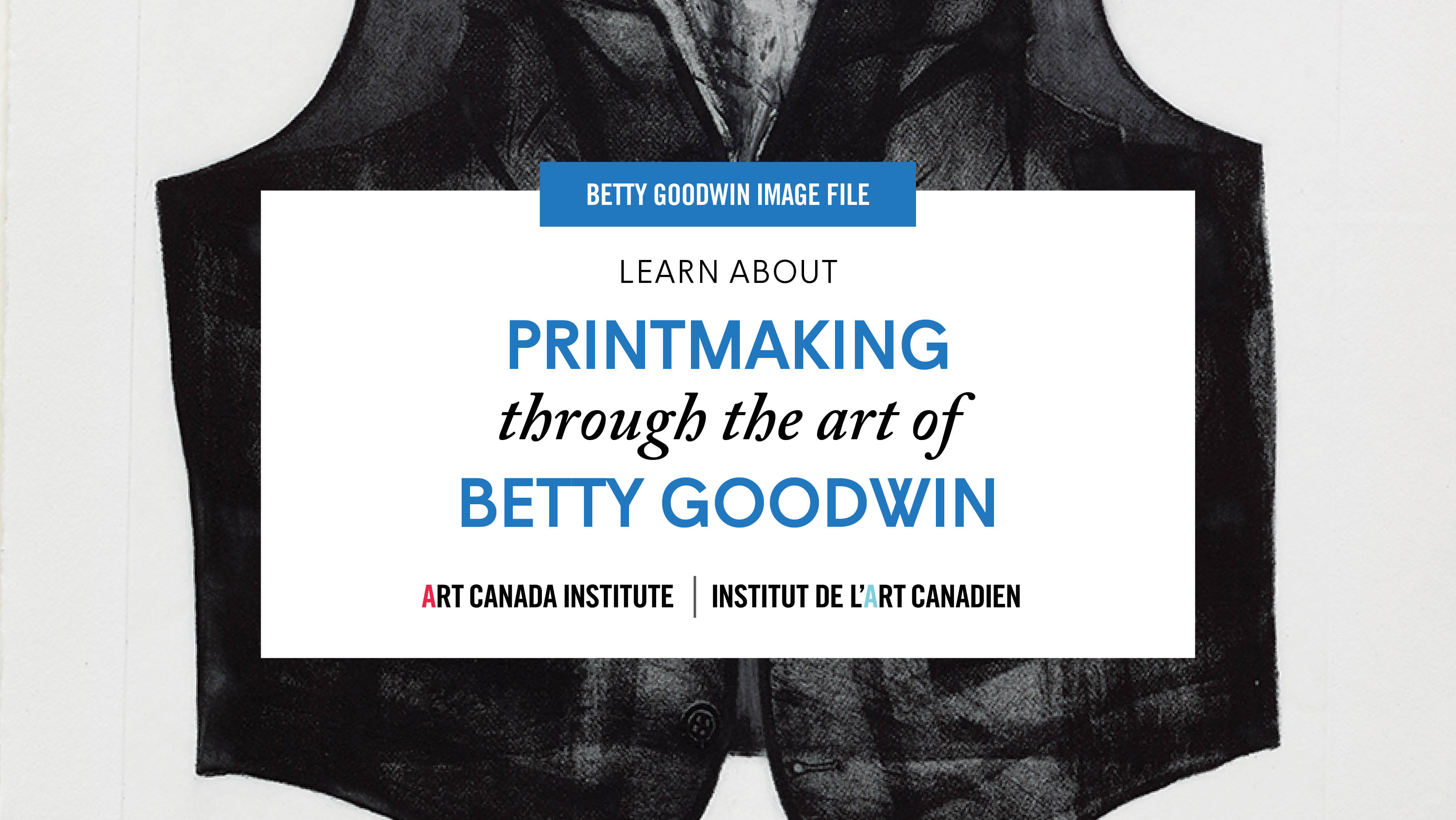 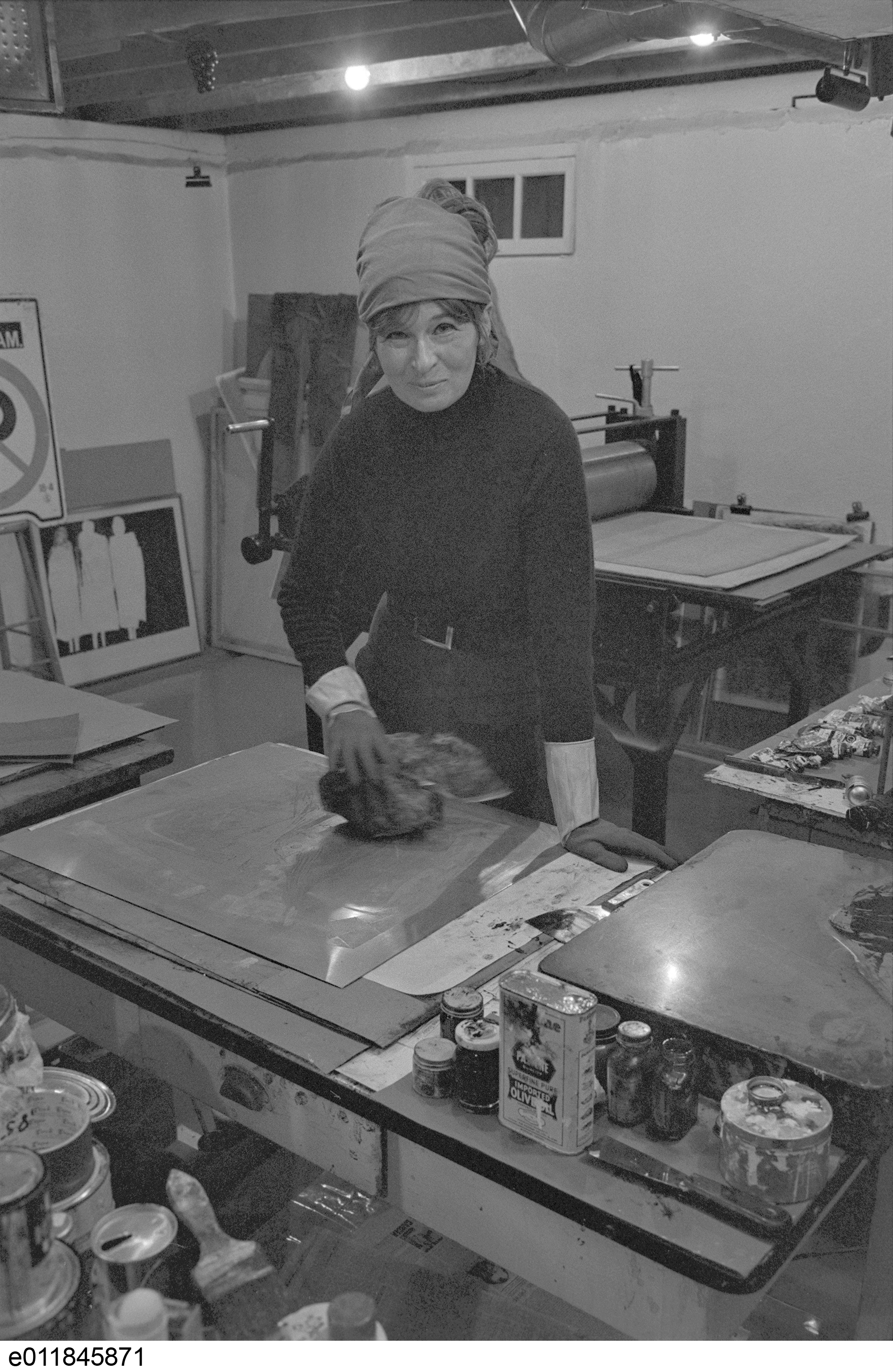 Betty Goodwin inking a plate in her studio, February 1970.
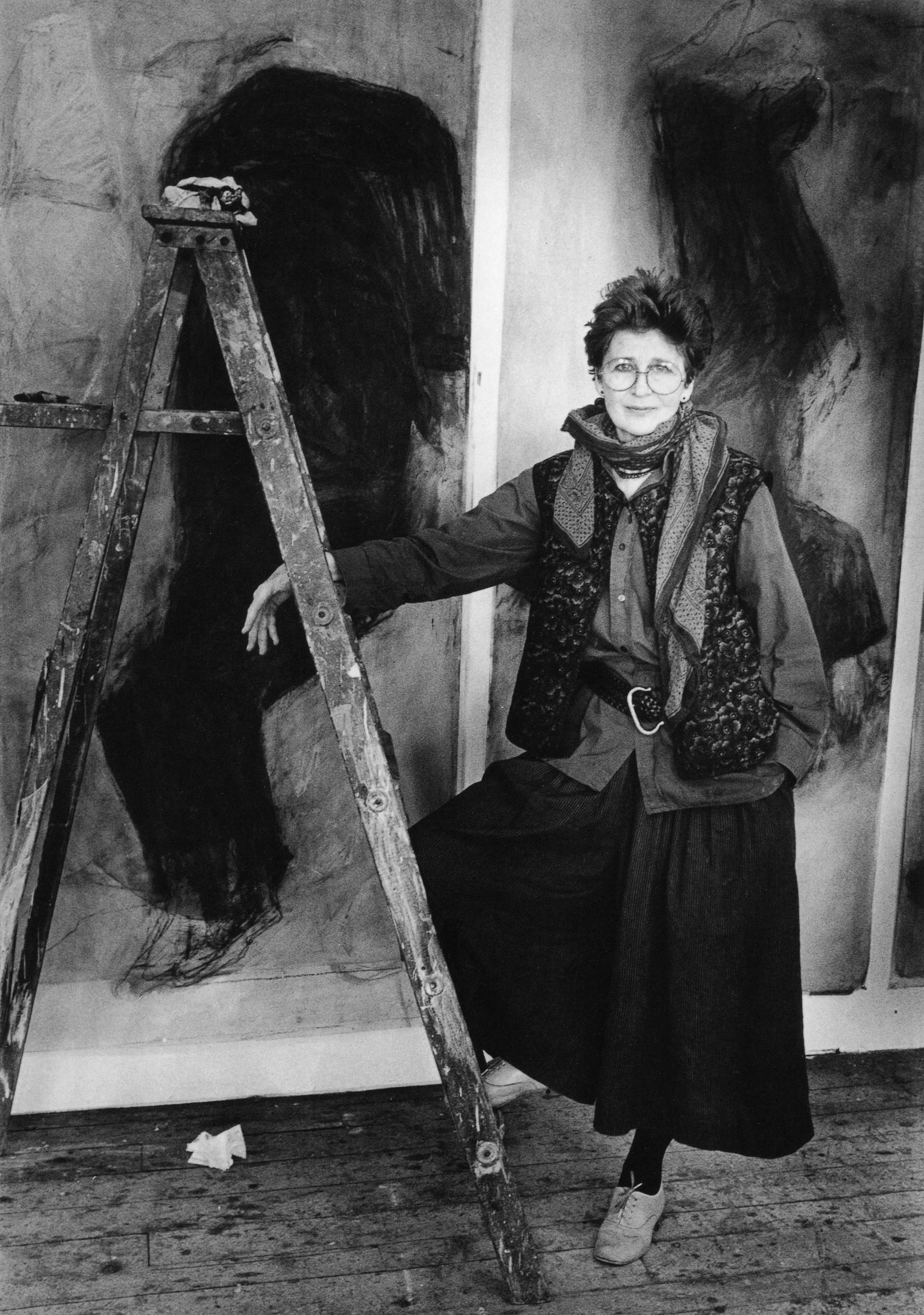 Betty Goodwin poses in her Montreal studio, 1986.
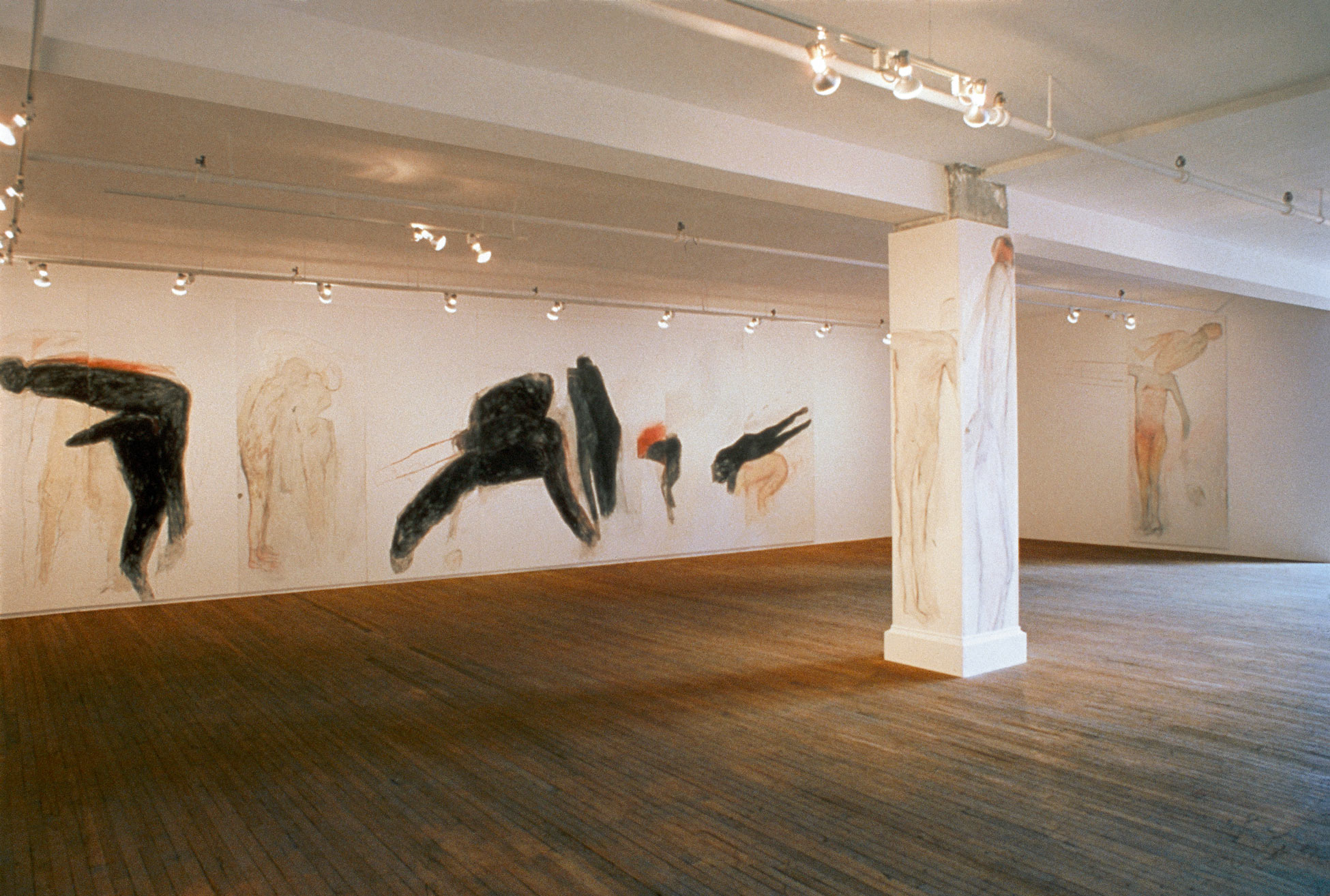 Betty Goodwin, Carbon, 1986. Goodwin experimented with prints, large-scale drawings, and installations such as this one.
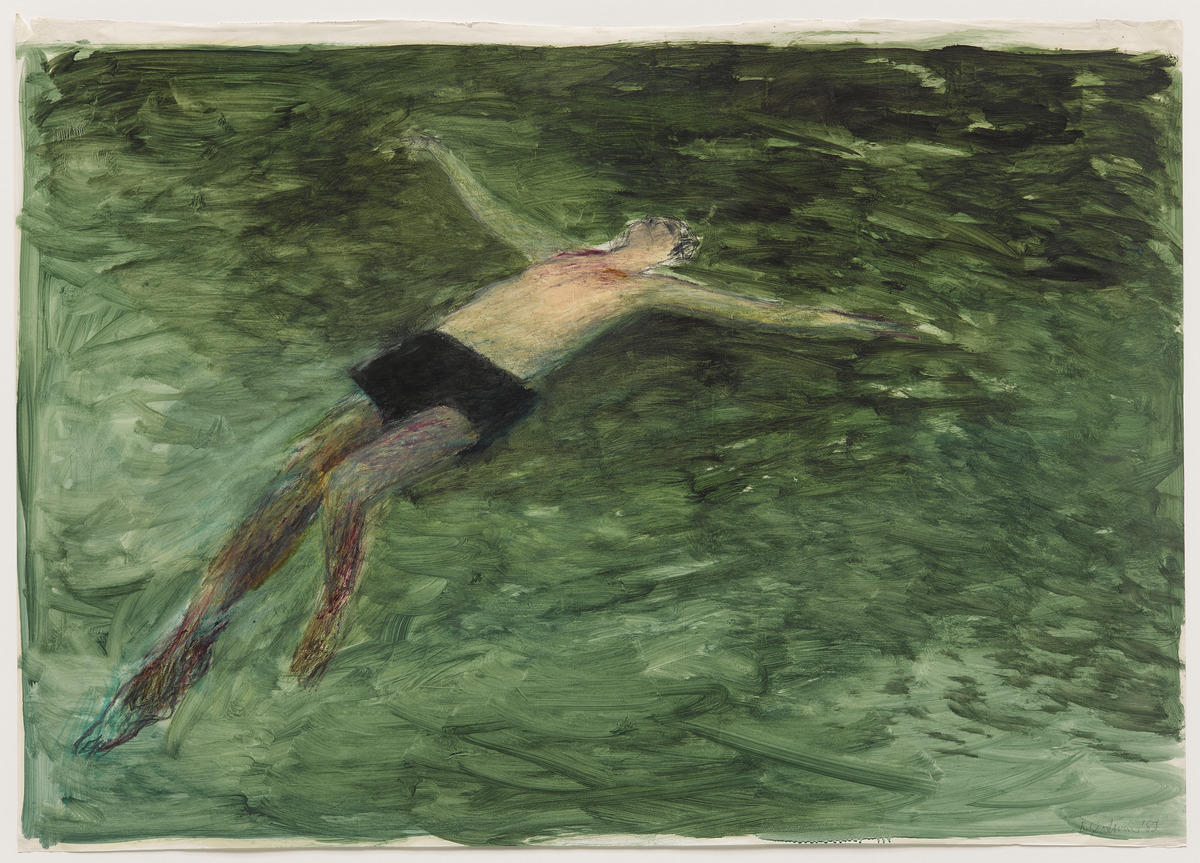 Betty Goodwin, Untitled, 1982. In her Swimmers series, Goodwin explored human experience through depictions of the body.
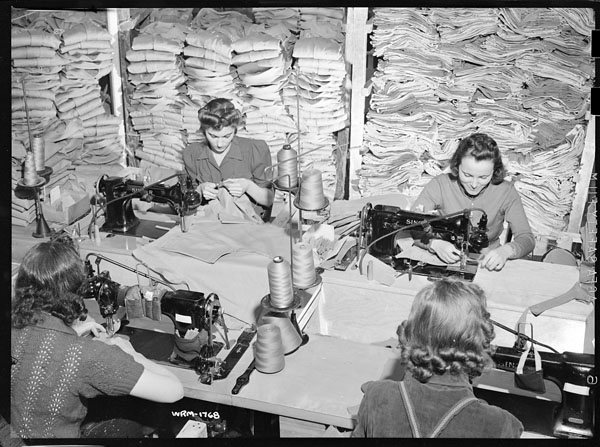 Women workers in Alberta supporting the war effort by stitching military uniforms, April 16, 1942.
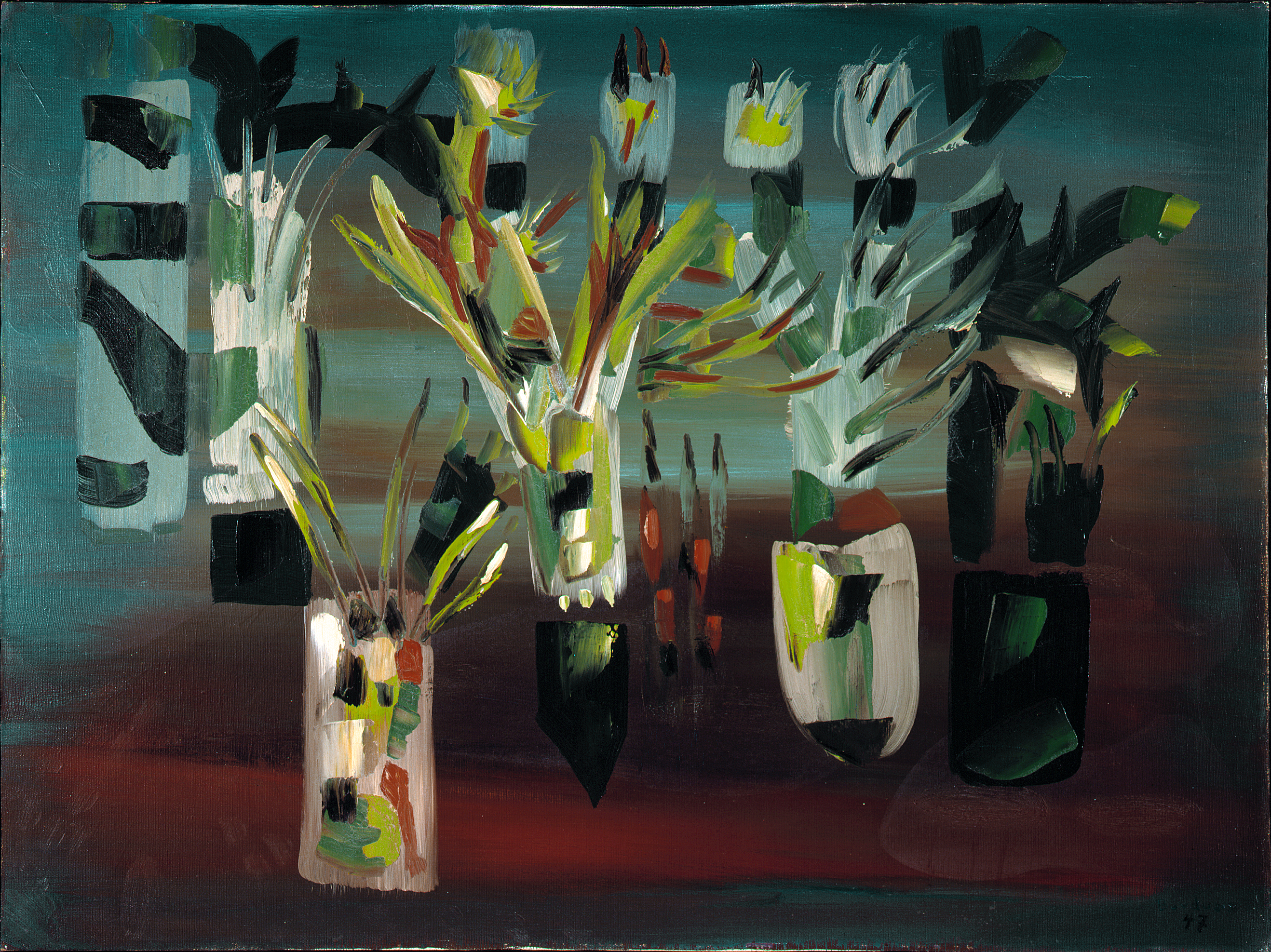 Paul-Émile Borduas, Flowered Quivers or 8.47, 1947. Borduas was a key signatory of the Refus global manifesto.
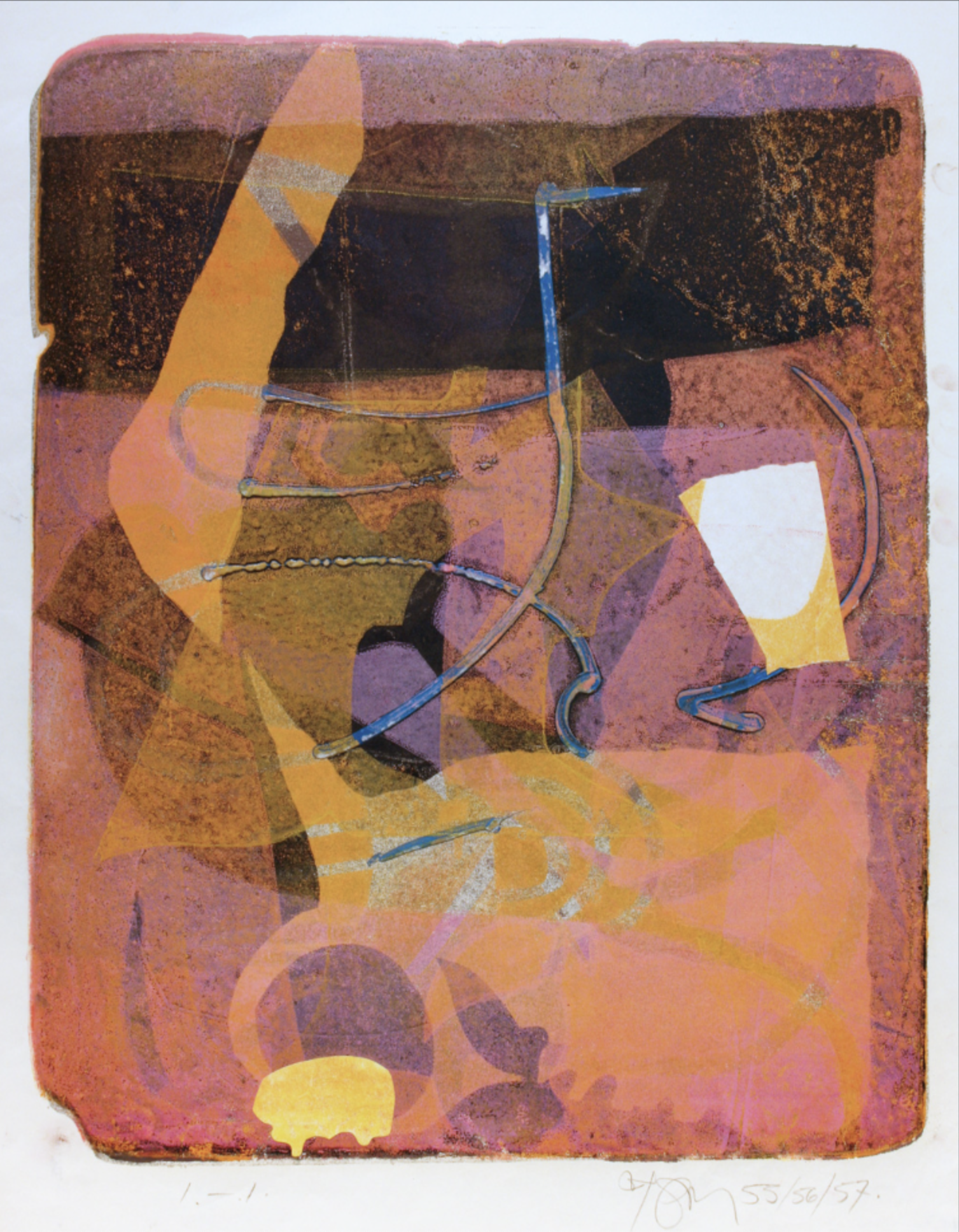 Harold Town, Old Games, 1955-57. Harold Town experimented with innovative printmaking techniques in his work.
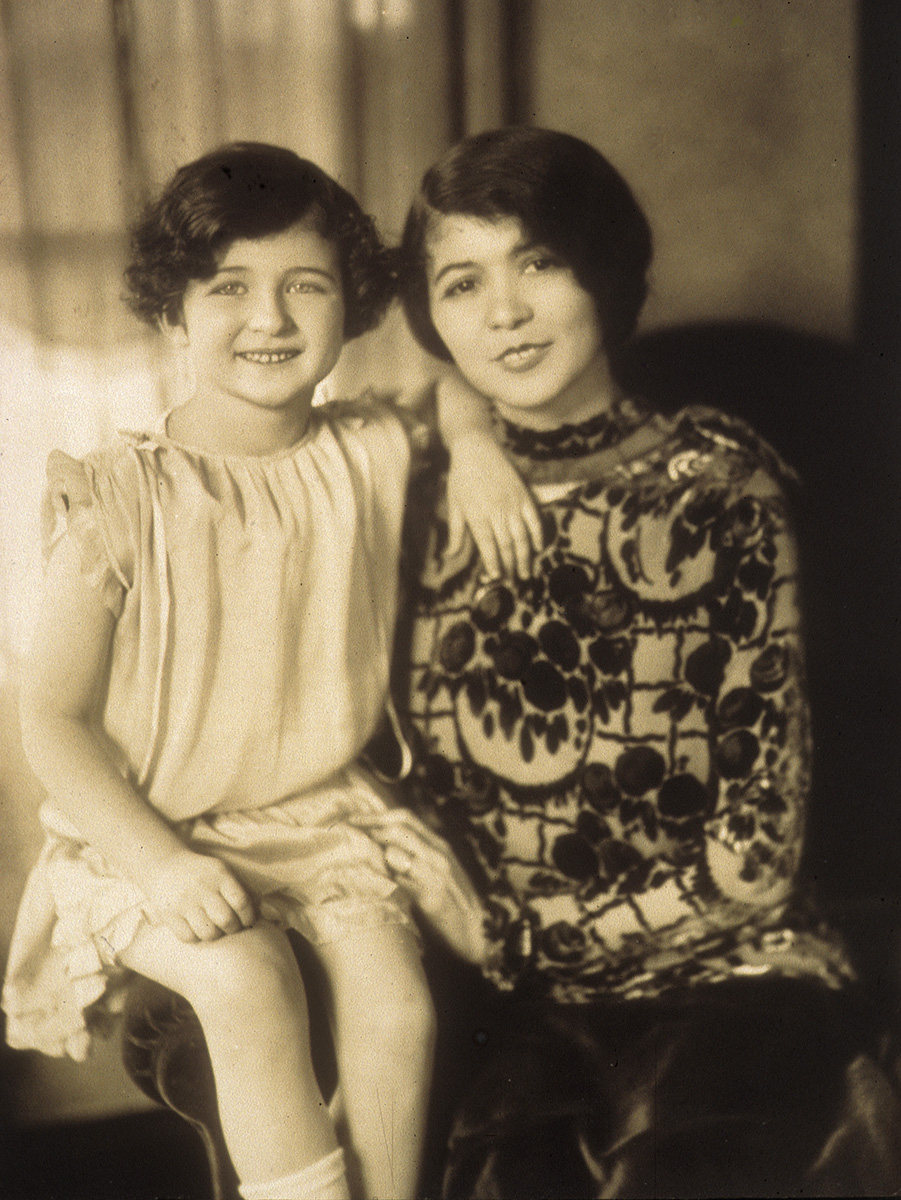 Betty Goodwin on her mother’s lap, n.d.
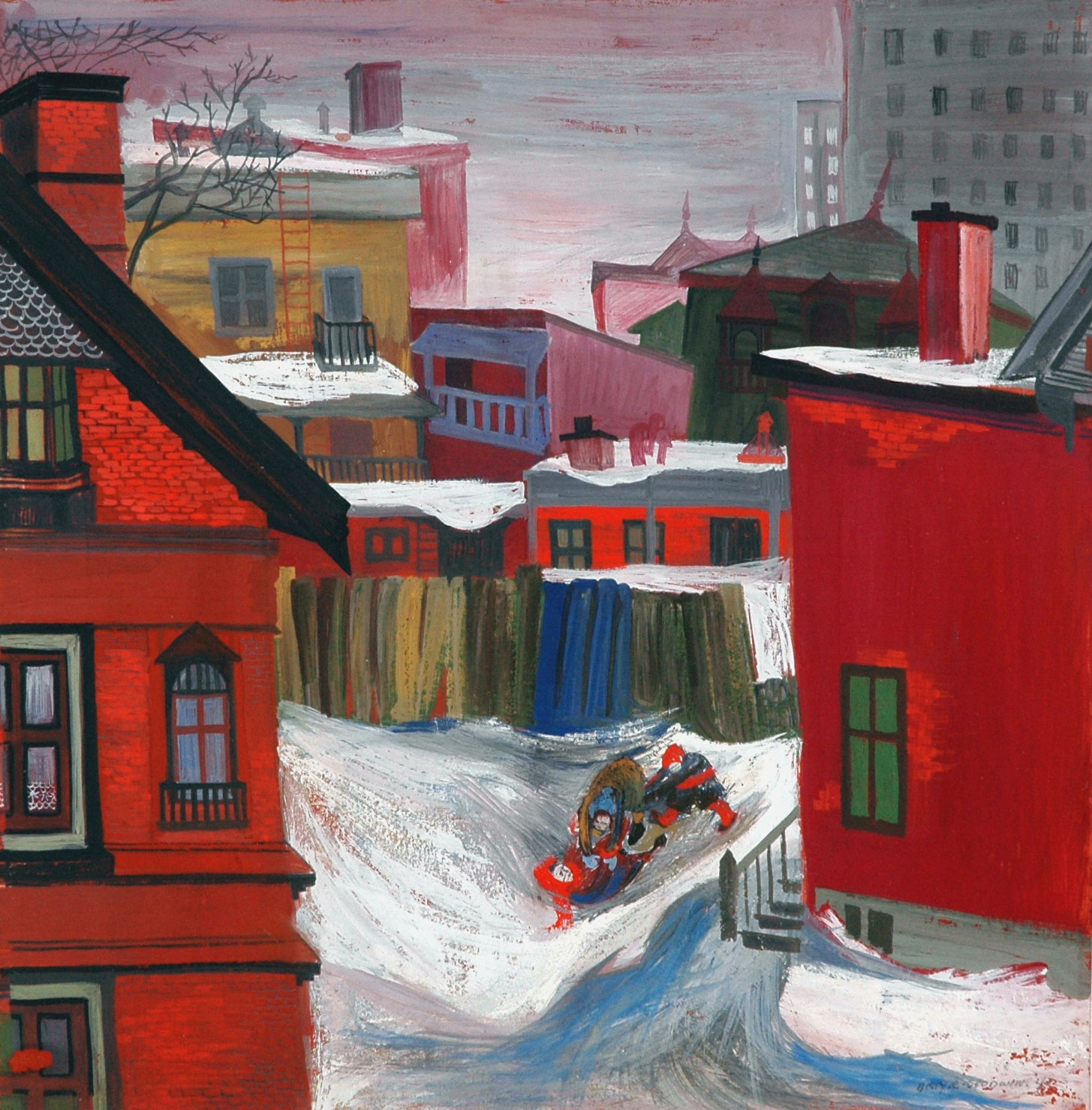 Betty Goodwin, View from my back window, 1947. Goodwin’s early practice involved painting, as in this work showing the view from her home.
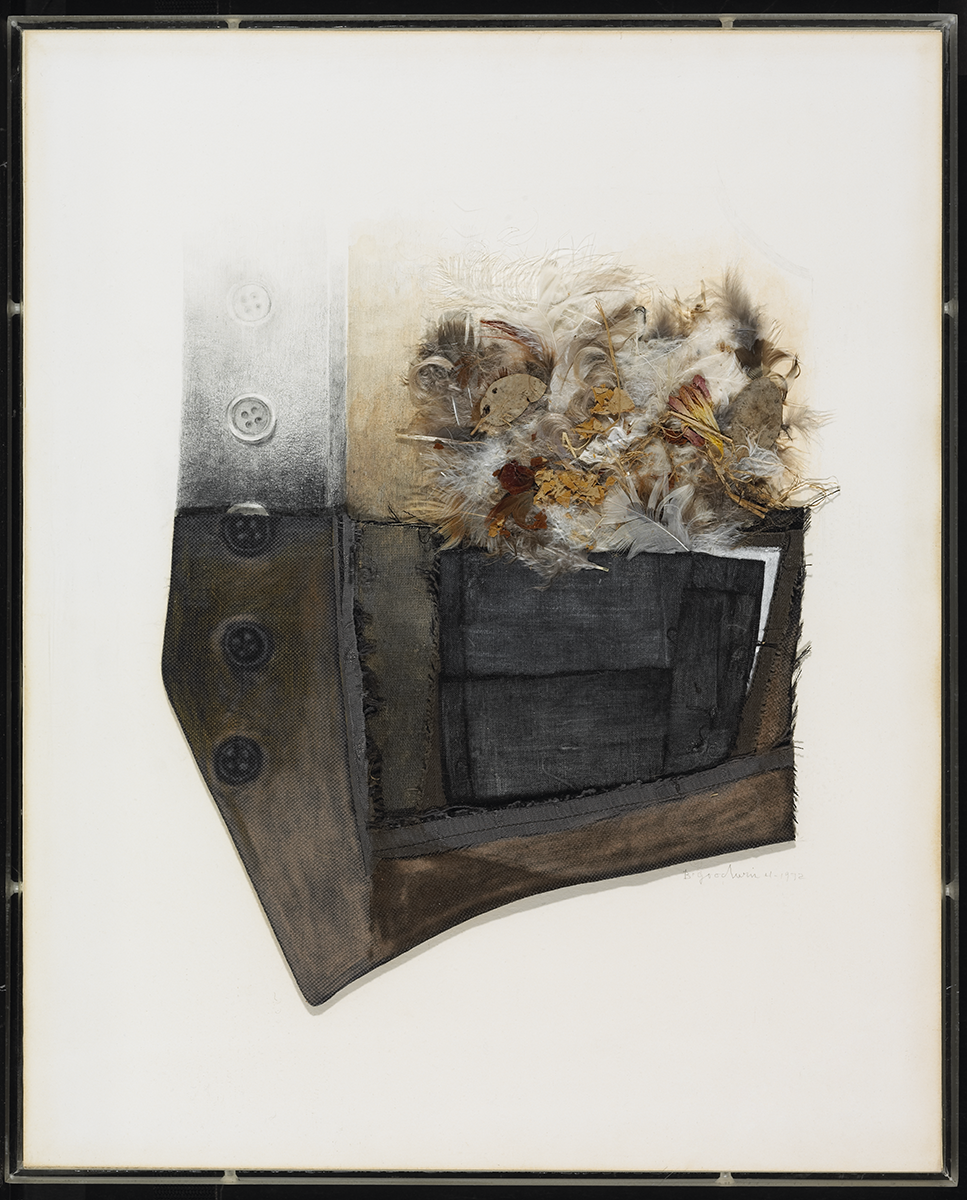 Betty Goodwin, Vest, April 1972. Goodwin became known for her unique approach to printmaking.
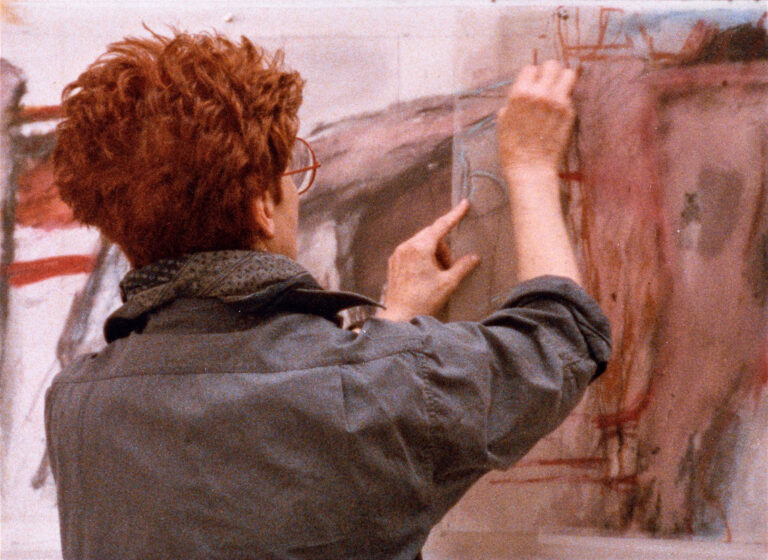 Betty Goodwin working in her studio, 1980s.
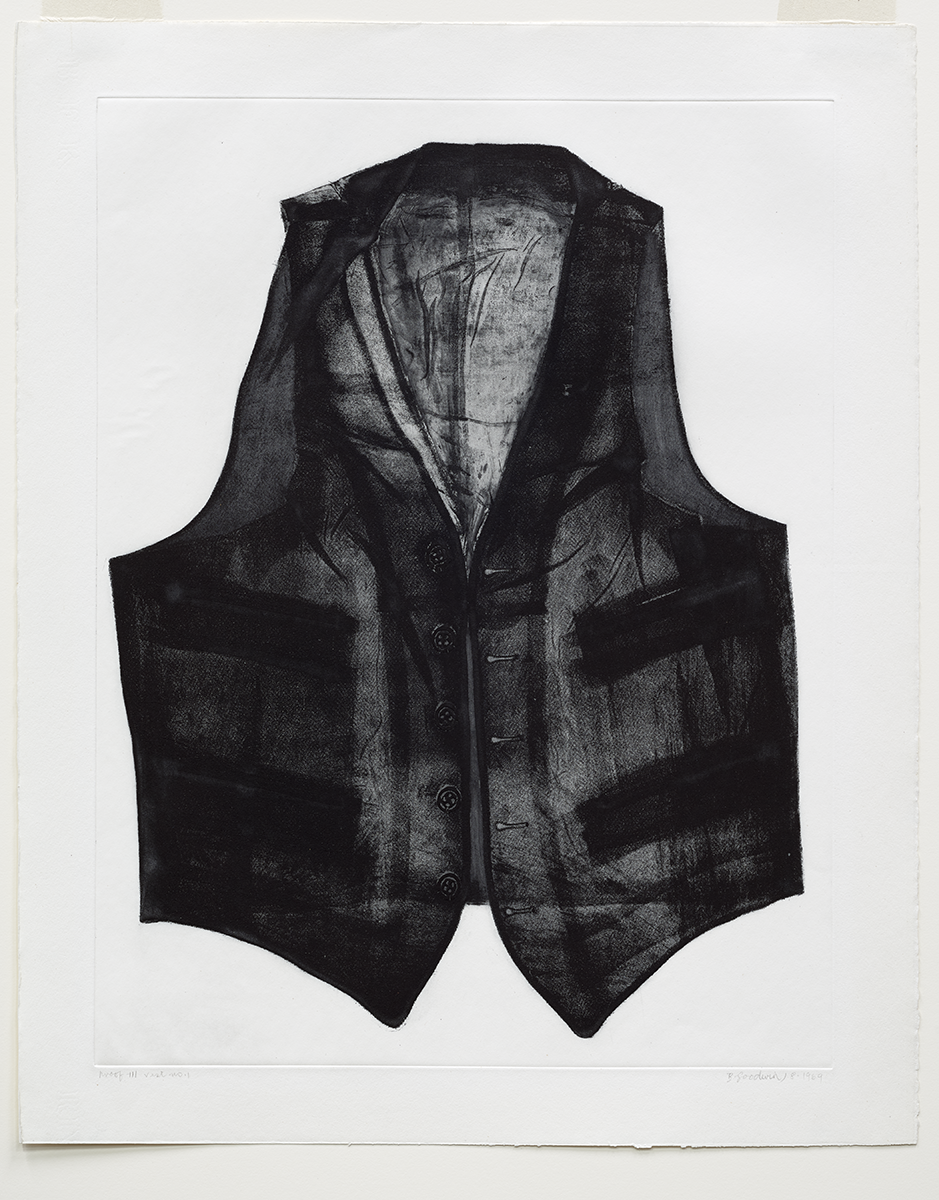 Betty Goodwin, Vest One, August 1969. This series was an important contribution to contemporary Canadian art.
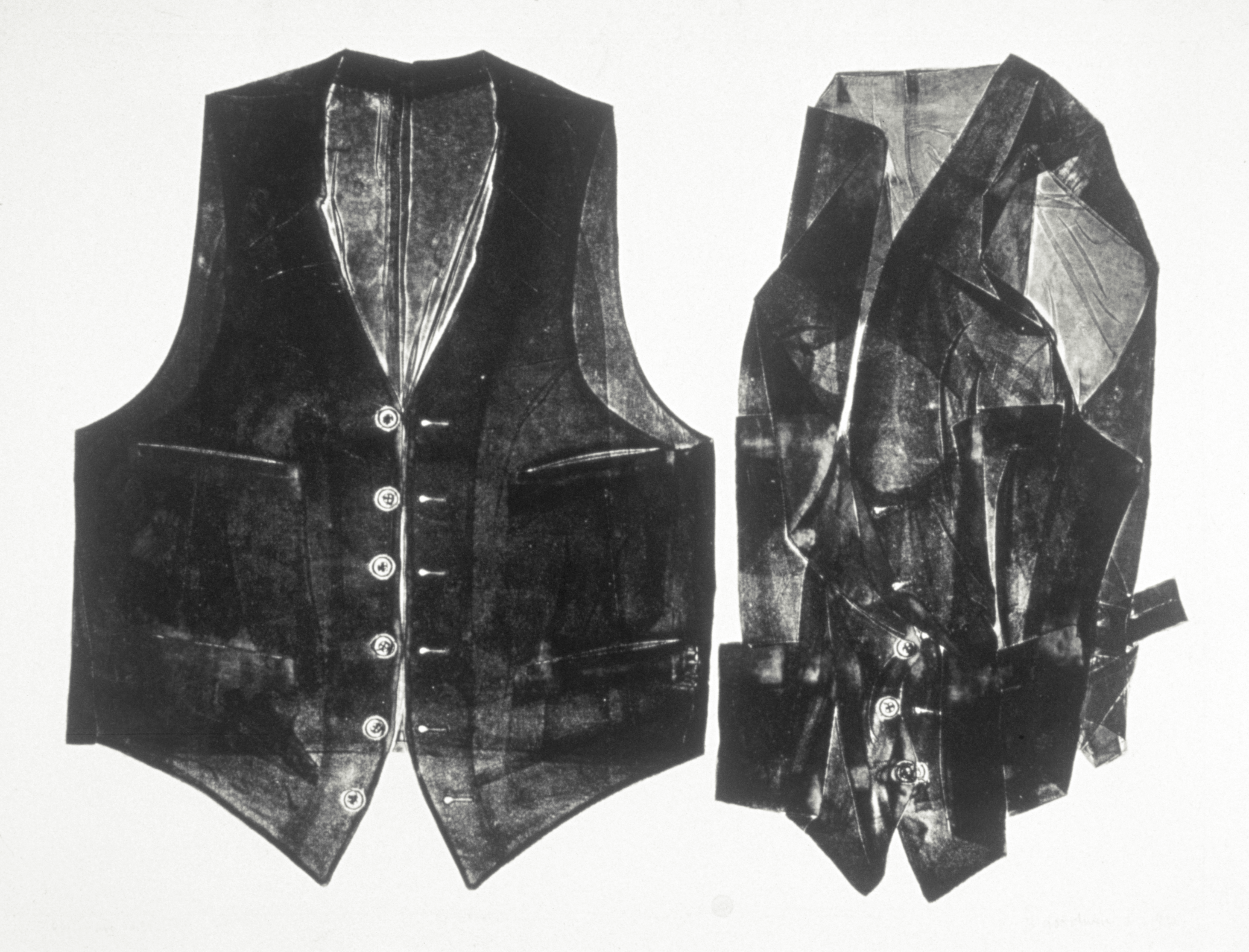 Betty Goodwin, Two Vests, 1972. Goodwin chose the vest as her subject matter for its symbolic and material significance.
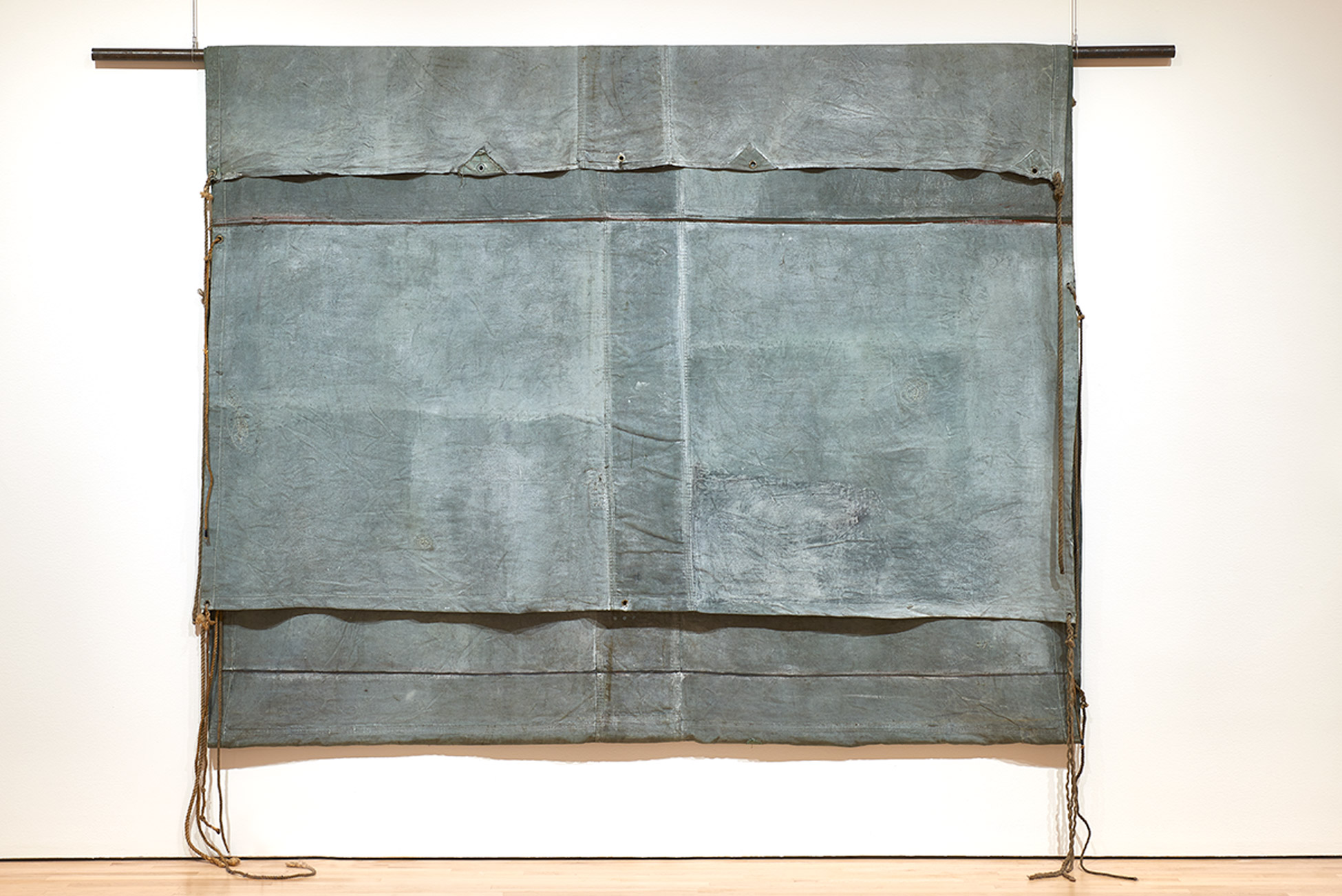 Betty Goodwin, Tarpaulin No. 3, 1975. Tarpaulins are an example of the found objects Betty Goodwin used in her work.
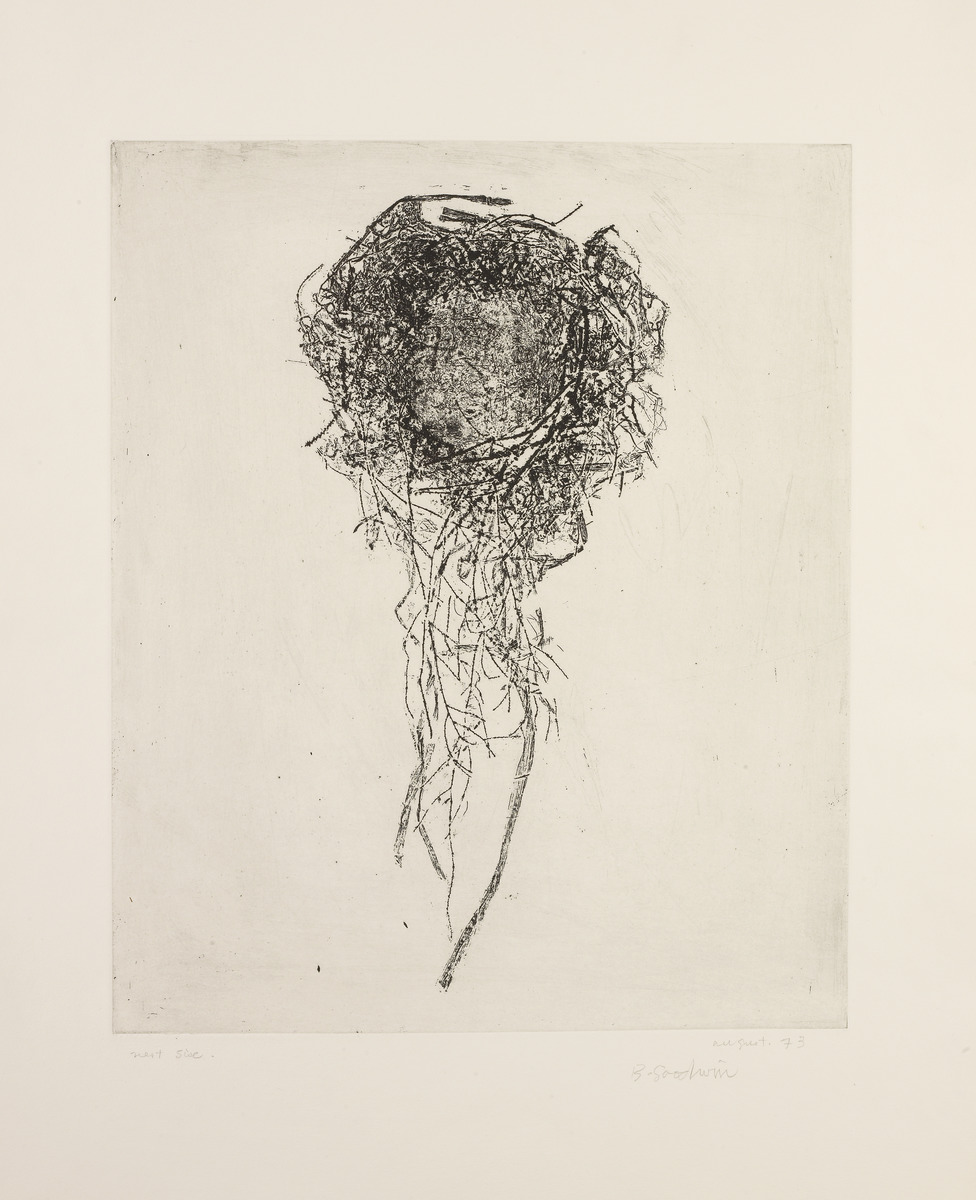 Betty Goodwin, Nest with Hanging Grass (Nest Six), 1973. This is another example of Goodwin’s use of found objects as inspiration for her prints.
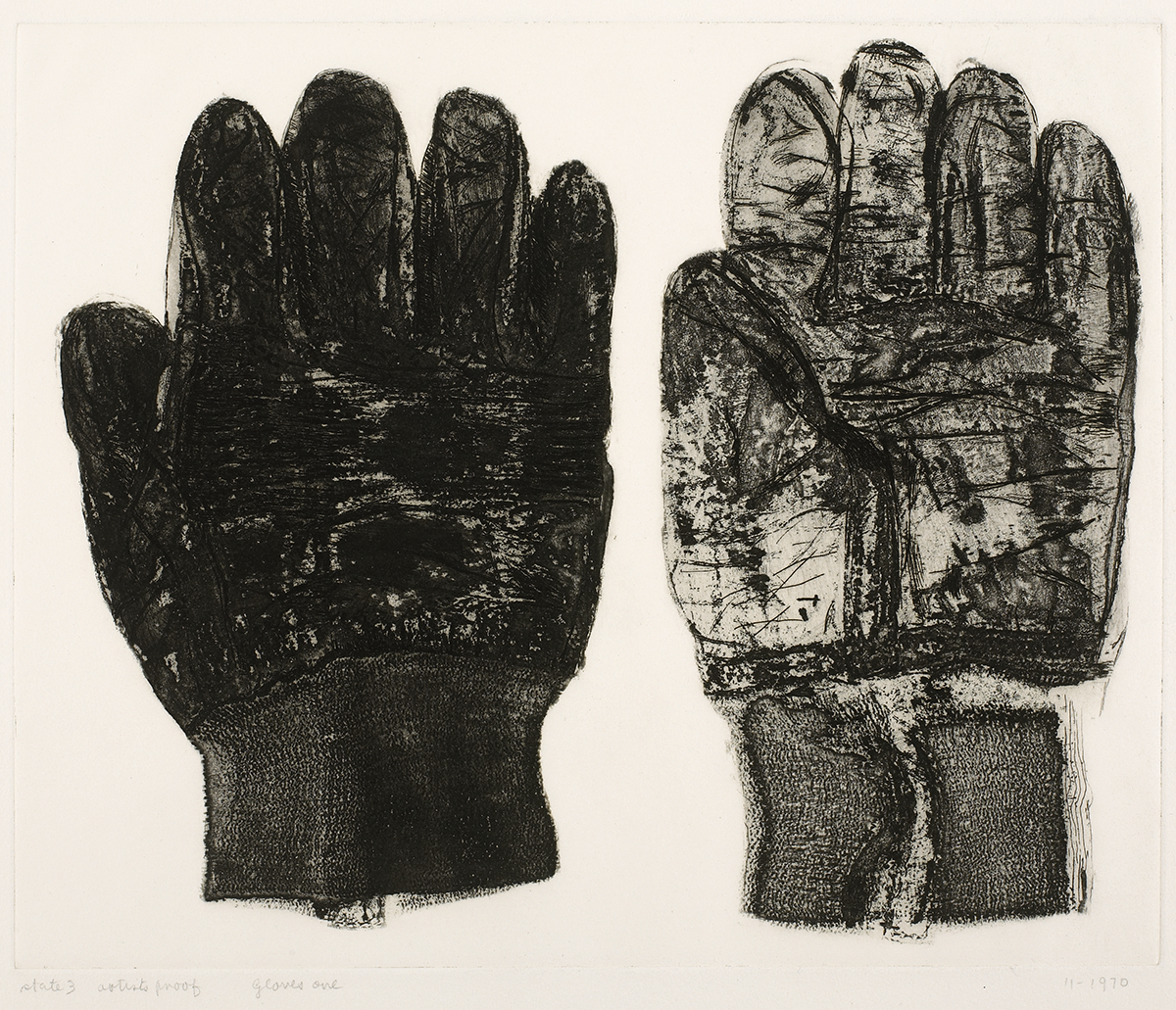 Betty Goodwin, Gloves One, 1970. In works like this one, household objects are transformed into unexpected, two dimensional compositions.
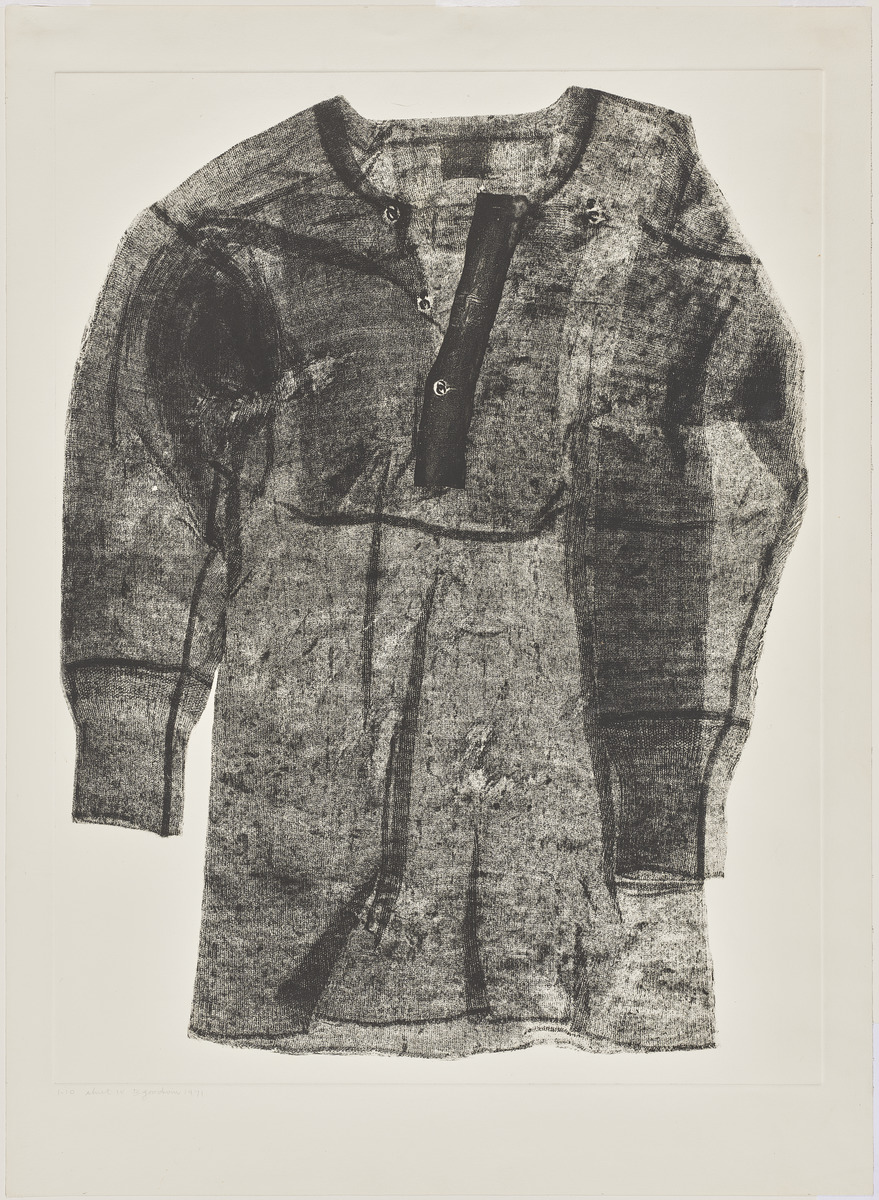 Betty Goodwin, Shirt IV, 1971. Goodwin’s interest in textiles can be traced back to her father’s career as a tailor.
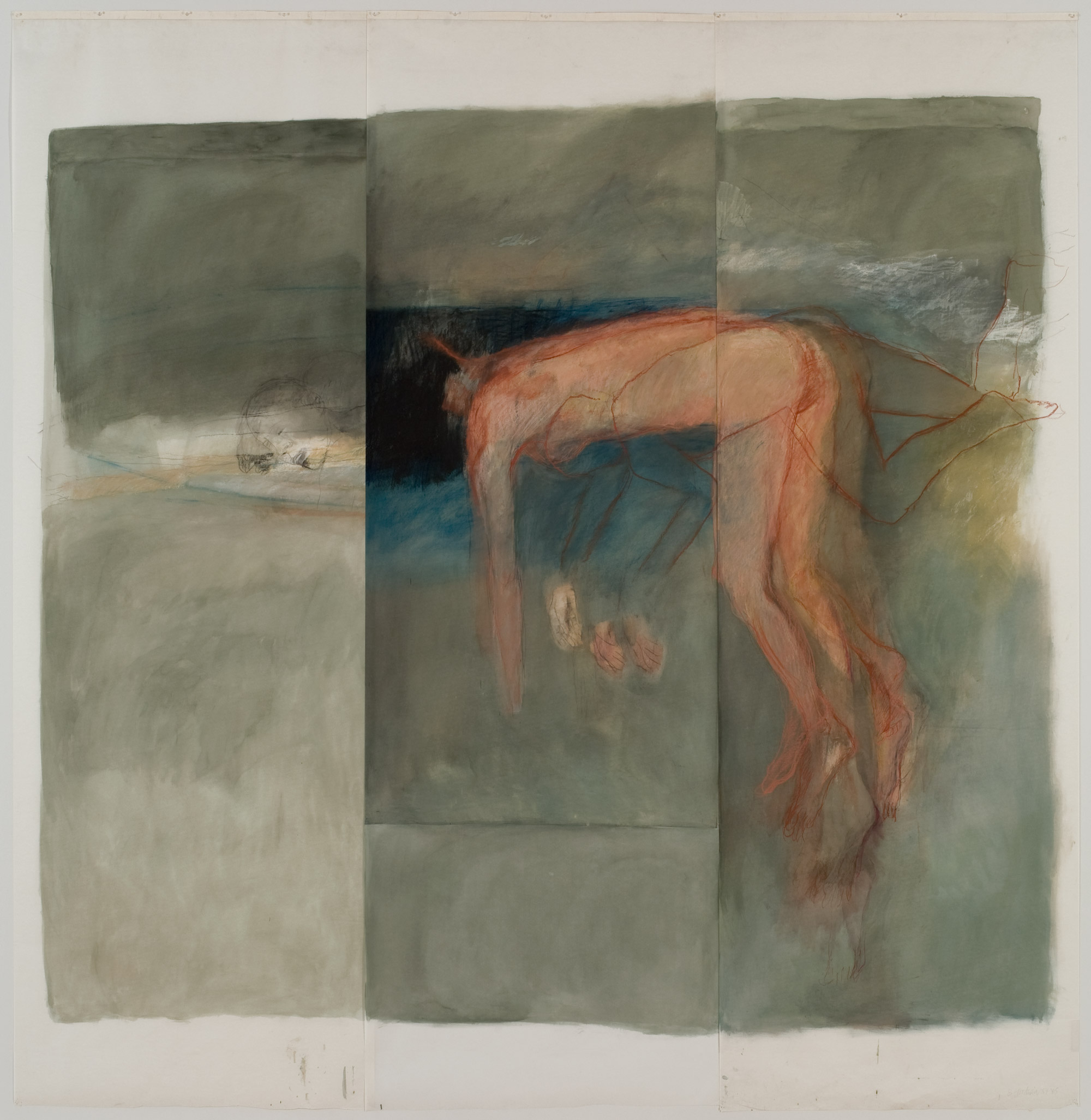 Betty Goodwin, So Certain I Was, I Was a Horse, 1984–85. This work is an example of Goodwin’s exploration of personal struggles.
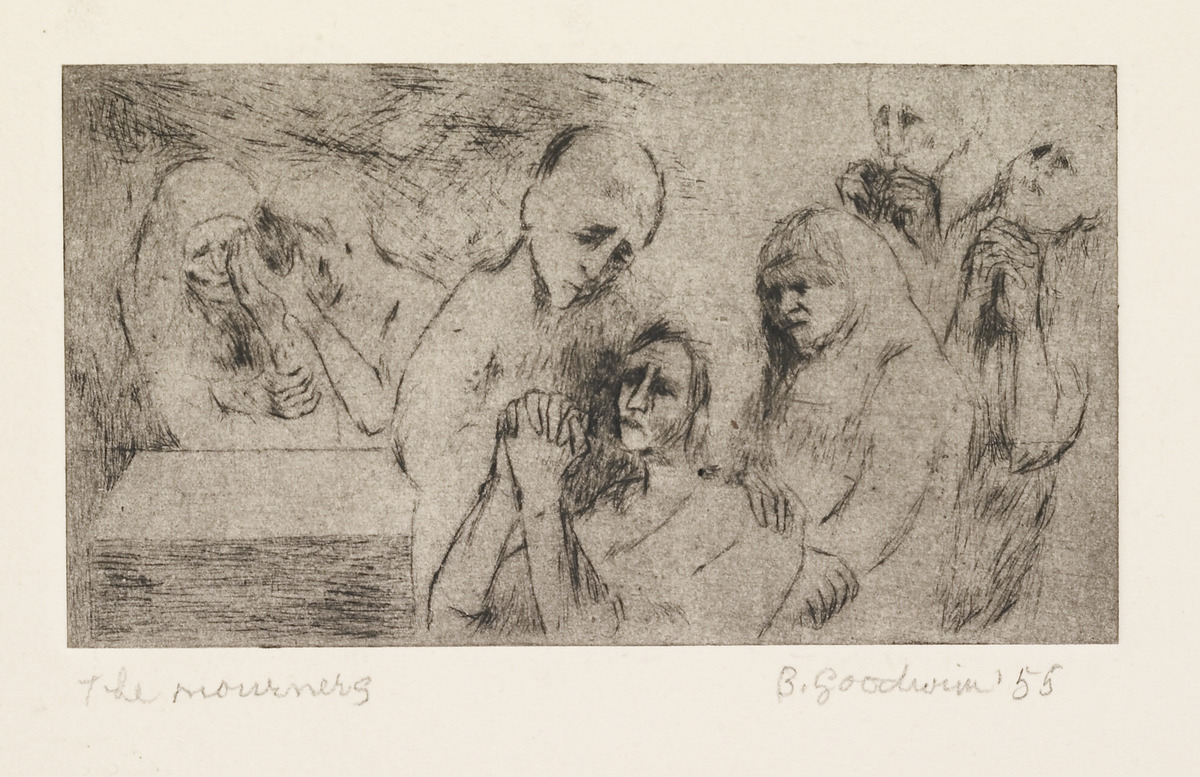 Betty Goodwin, The Mourners, 1955. Goodwin’s art was often inspired by world events, such as this piece created as a response to the Holocaust.
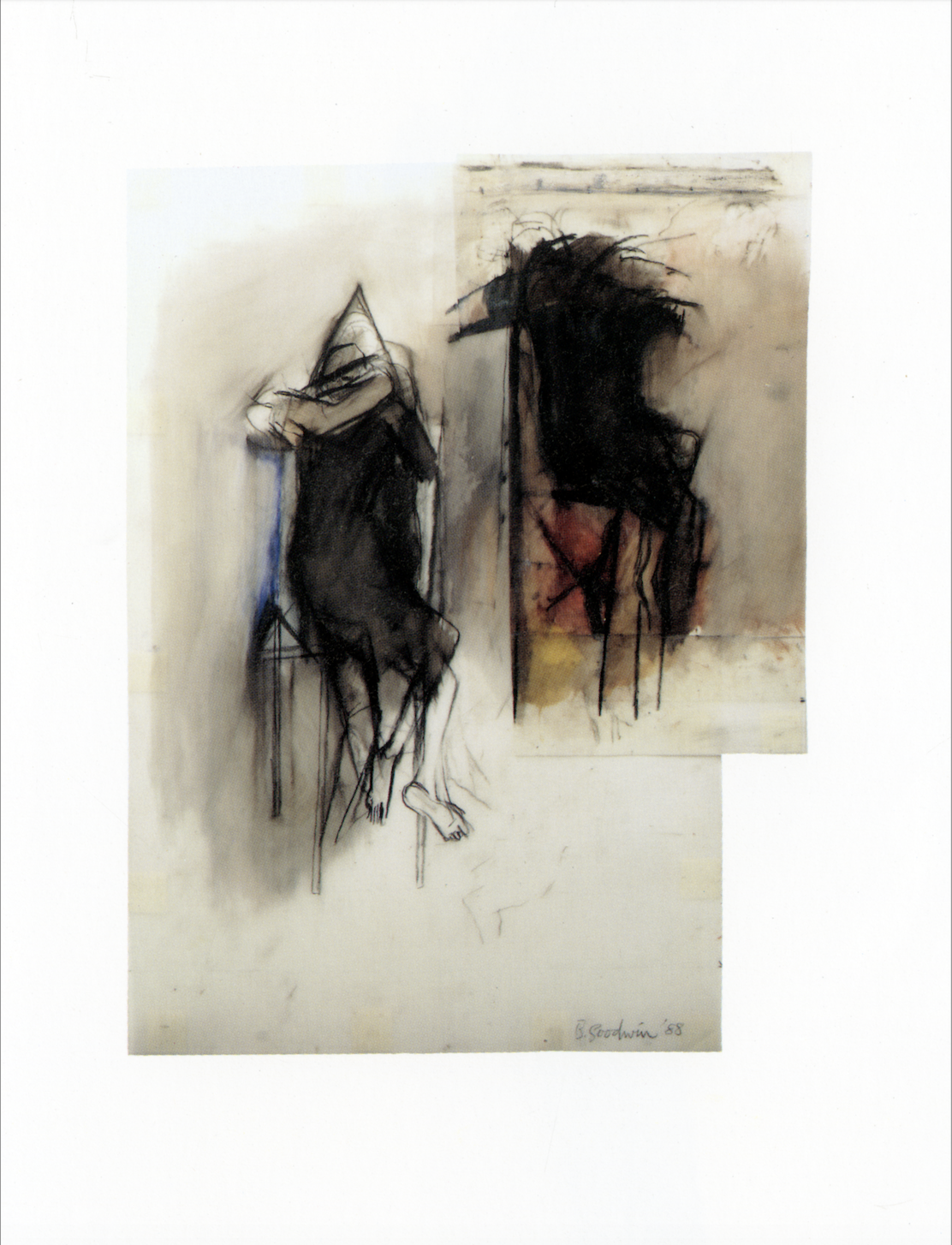 Betty Goodwin, Two Hooded Figures with Chair, No. 2, 1988. Political change, grief, and humanity are powerful themes explored in works like this one.
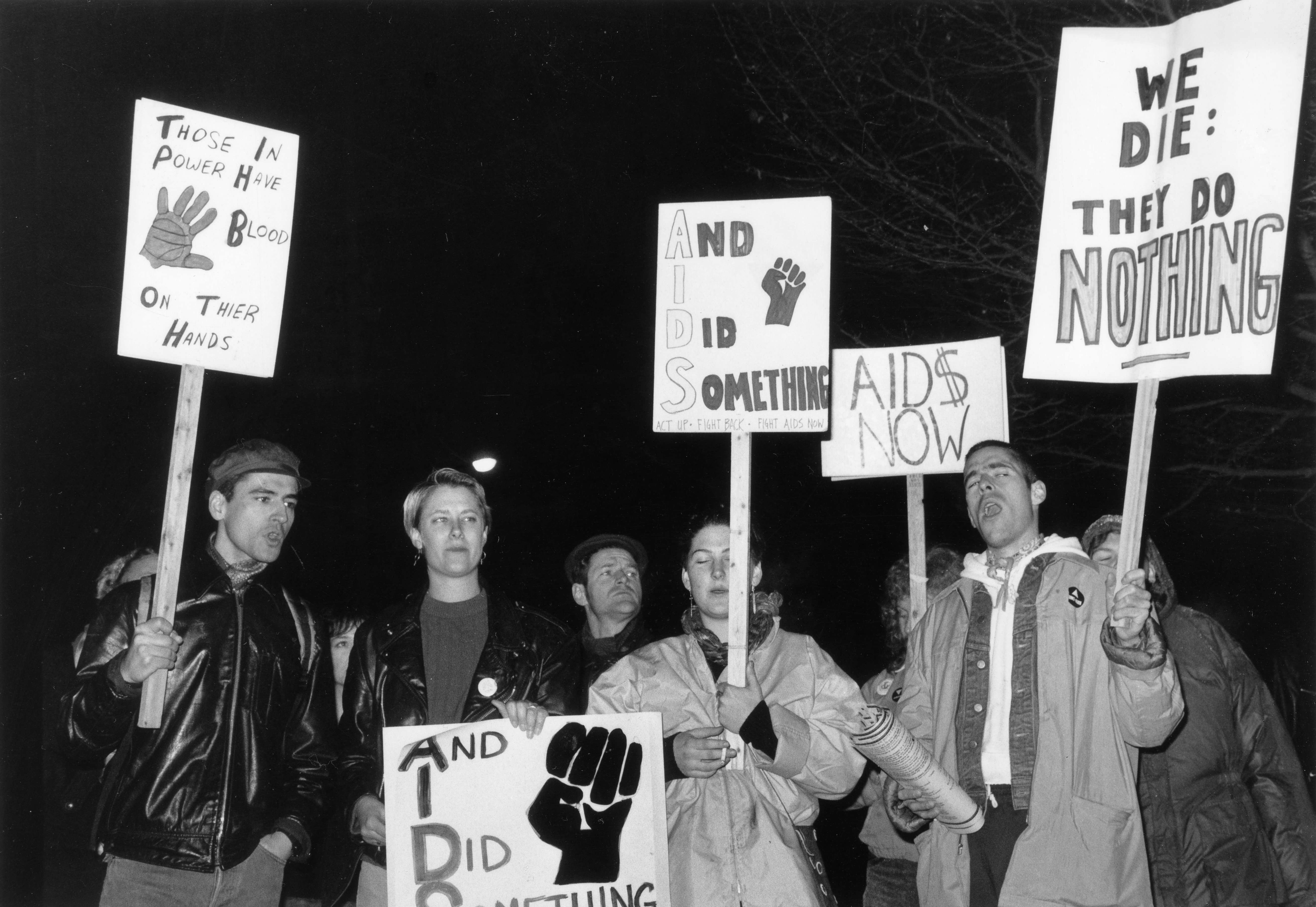 Protesters at an ACT UP (AIDS Coalition to Unleash Power) demonstration in Vancouver, 1990.
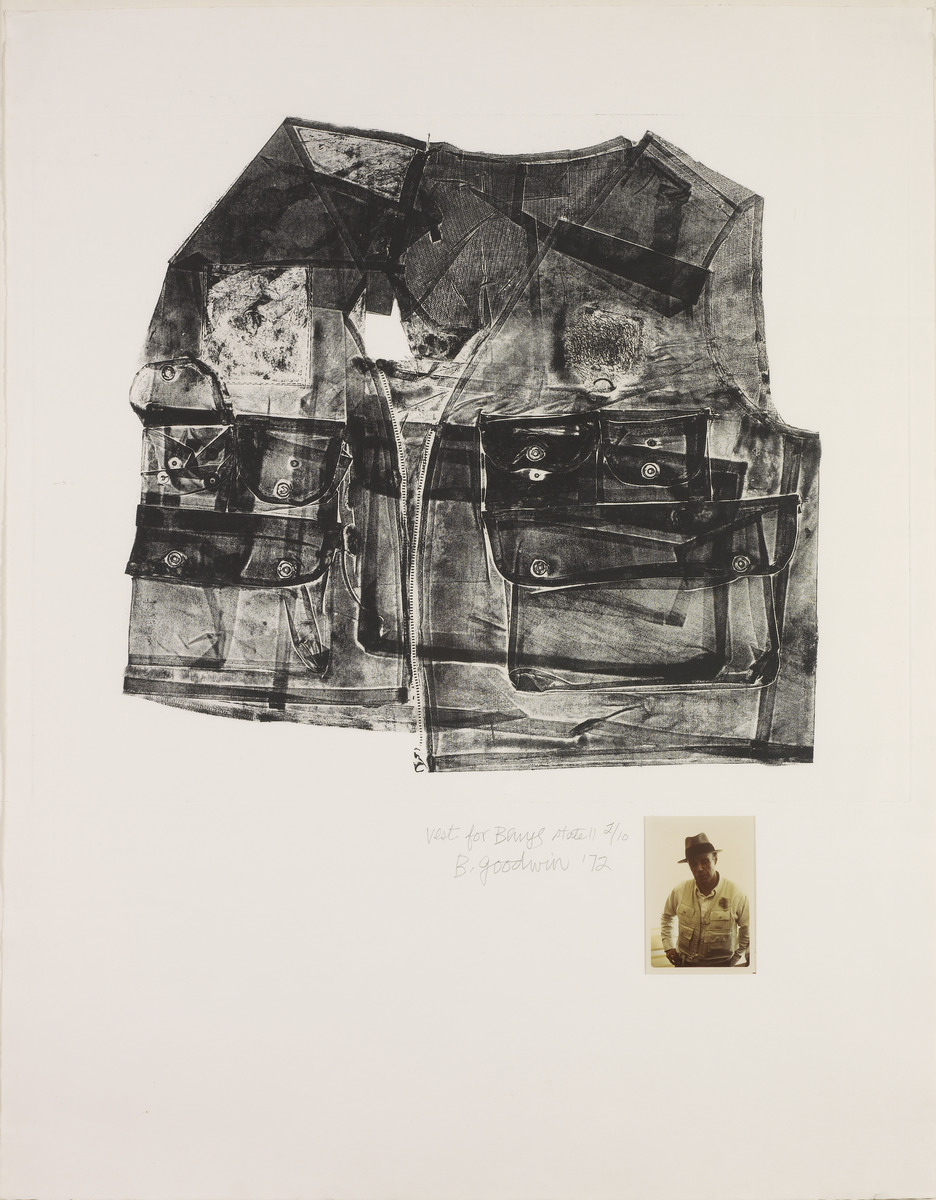 Betty Goodwin, Vest for Beuys, 1972.
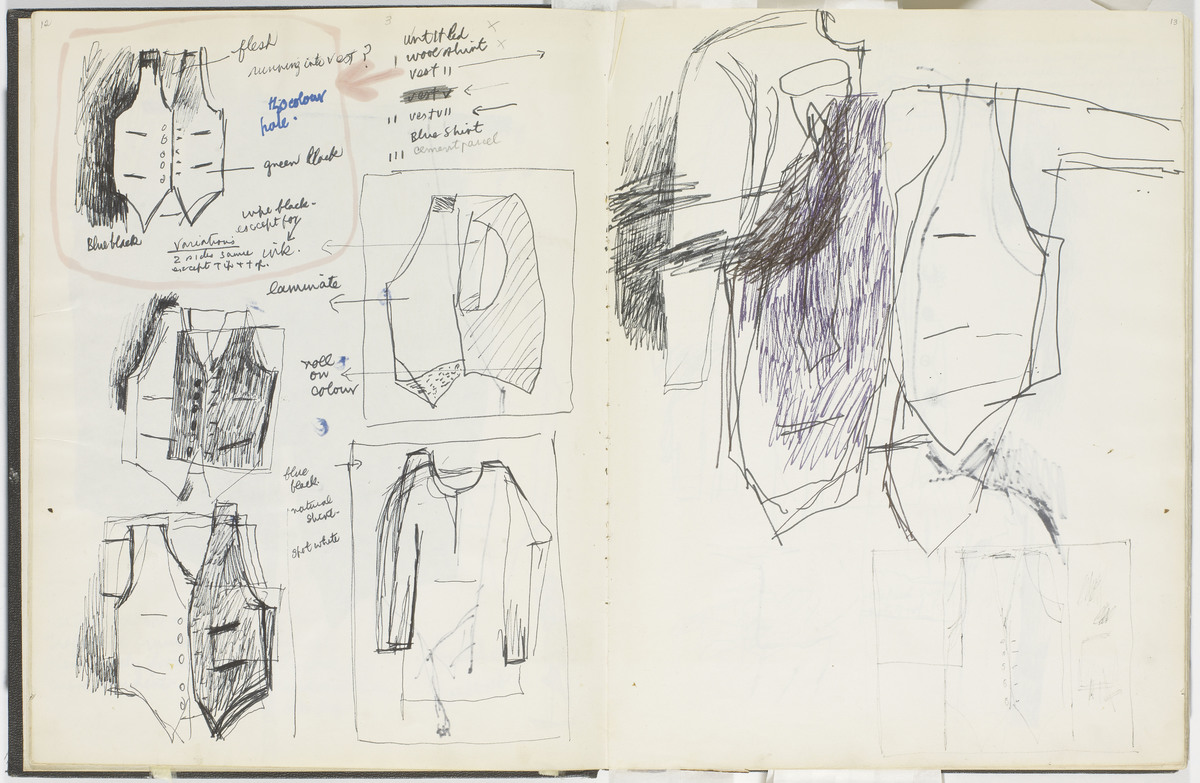 Page from Betty Goodwin’s sketchbook, 1972–76.
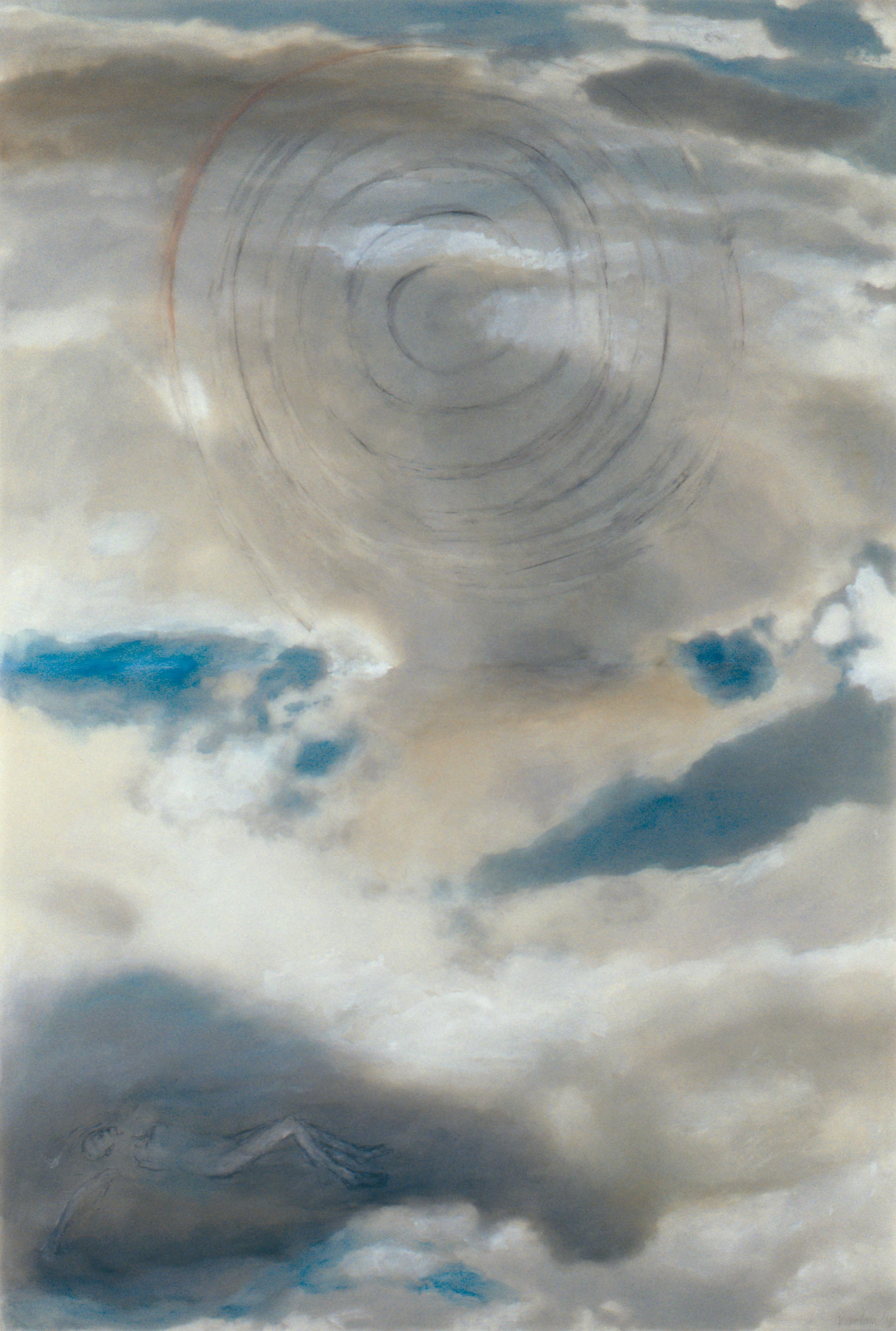 Betty Goodwin, Beyond Chaos, No. 7, 1998.
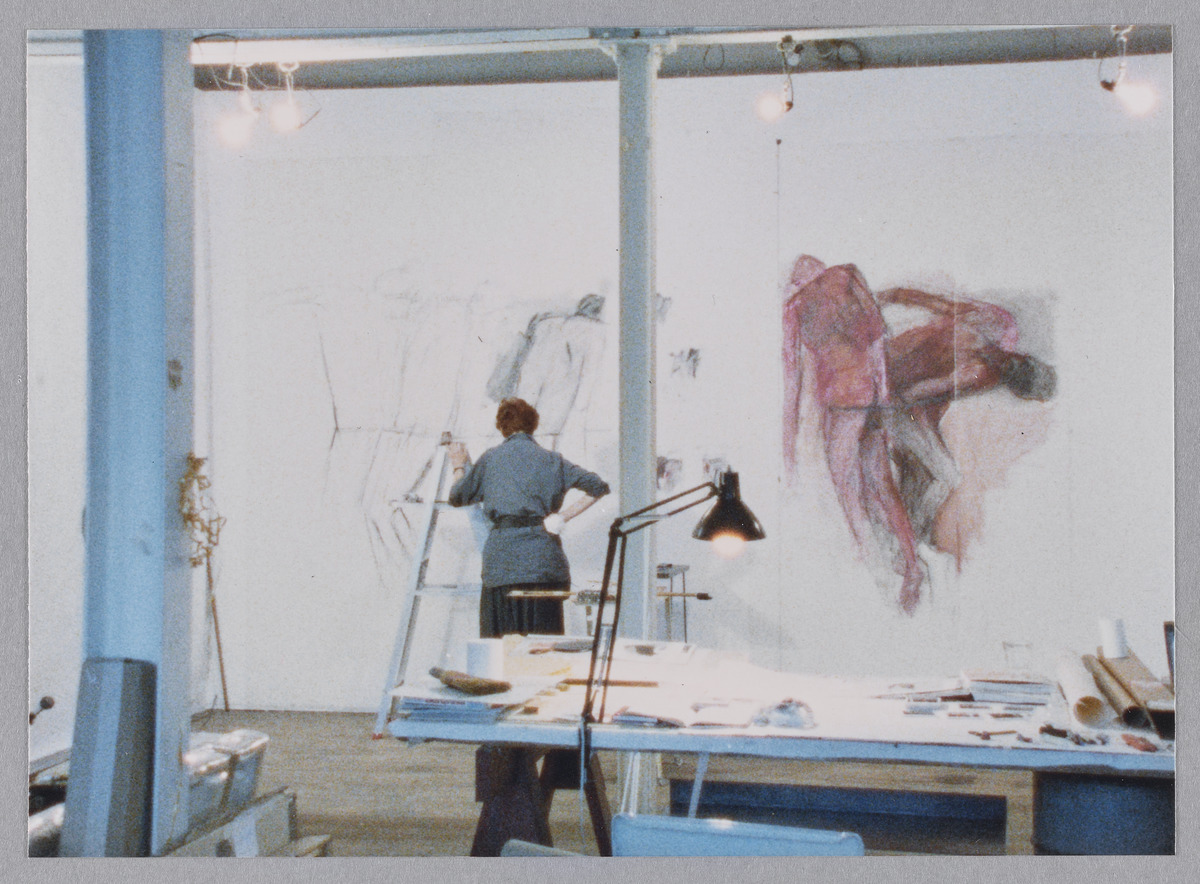 Betty Goodwin at work on a large-scale drawing in her Montreal studio, 1980s.
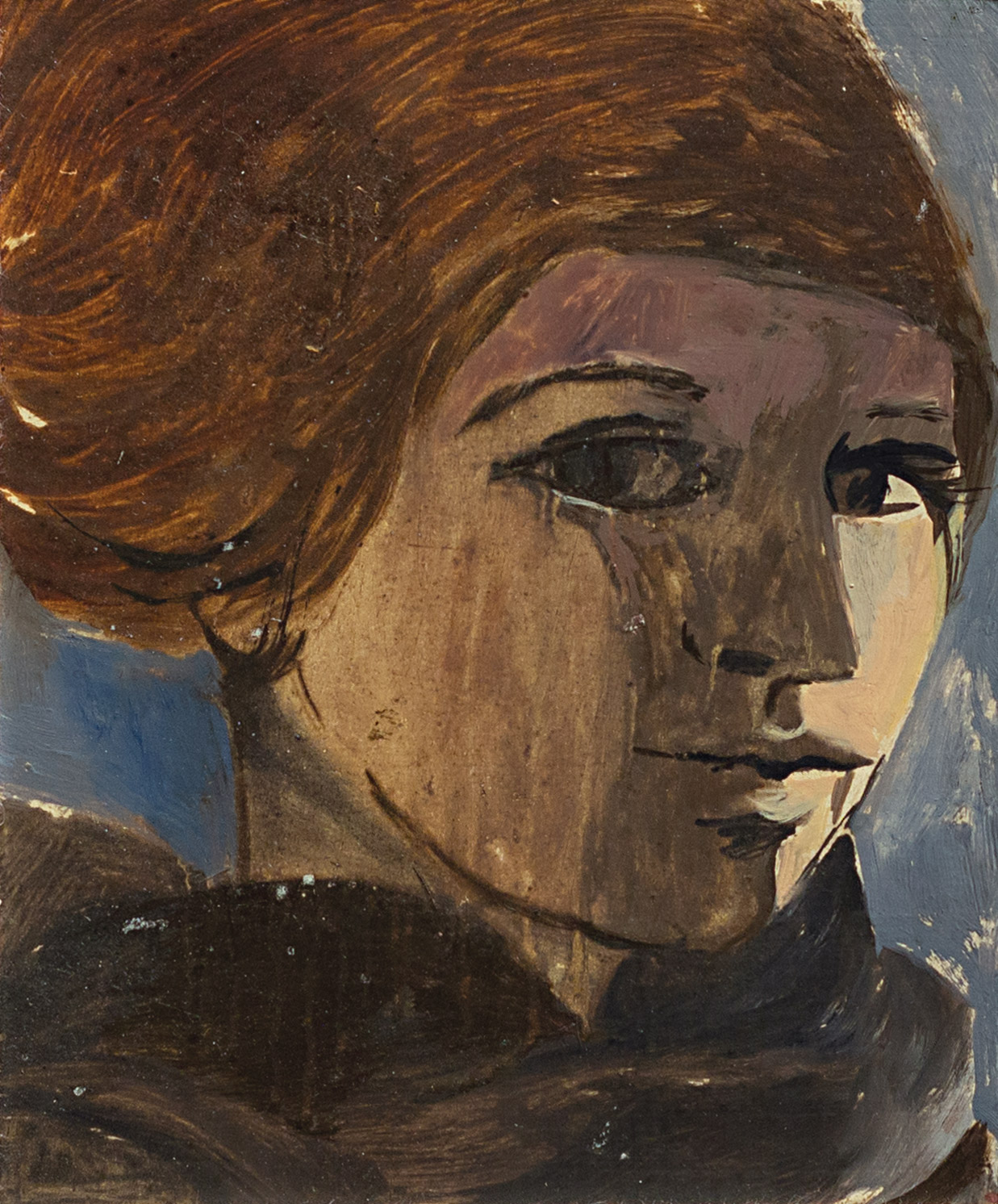 Betty Goodwin, Self-Portrait, c.1955. This is a rare painted self-portrait that Goodwin created in the early years of her career.
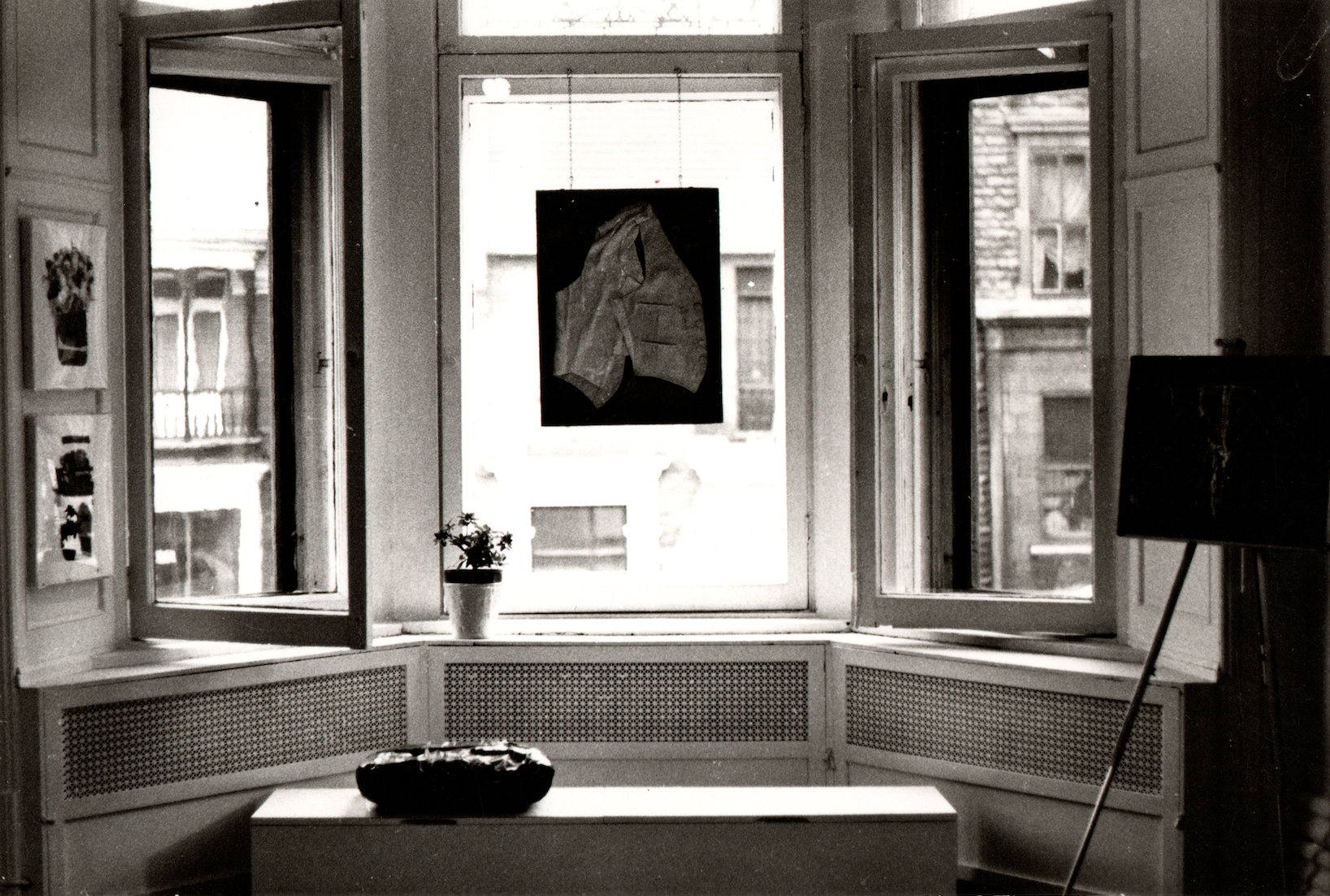 Installation view of one of Betty Goodwin’s vest prints hanging in the window of Montreal’s Galerie B, 1972.